أَهَمِّيَّةُ الصَّلاة
أَهَمِّيَّةُ الصَّلاة
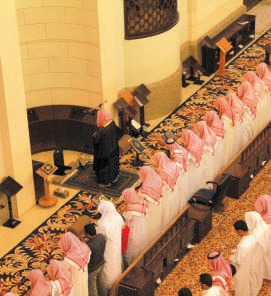 الوحدة
2
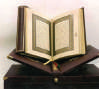 الدرس الأول
يصلي الرجال في المسجد خمس مرَّات في اليوم و الليلة
أَهَمِّيَّةُ الصَّلاة
قال رسول الله صلى الله عليه و سلم :
< بُنِيَ الإسلامُ على خَمسٍ : شهادةِ أنْ لا إلَهَ إلَّا اللهُ وَ أَنَّ مُحَمَّداً رَسُولُ اللهِ , وَ إِقامِ الصَّلاةِ وَ إِيتاءِ الزَّكاةِ , وَ صَومِ رمضانَ , وَ حَجِّ البيتِ  >
الوحدة
2
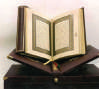 الدرس الأول
أَهَمِّيَّةُ الصَّلاة
الصلاةُ هي :
الوحدة
2
هي الركن الثاني من أركان الإسلام
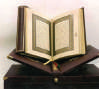 الدرس الأول
أَهَمِّيَّةُ الصَّلاة
صغيري / صغيرتي  عليَّ أن :
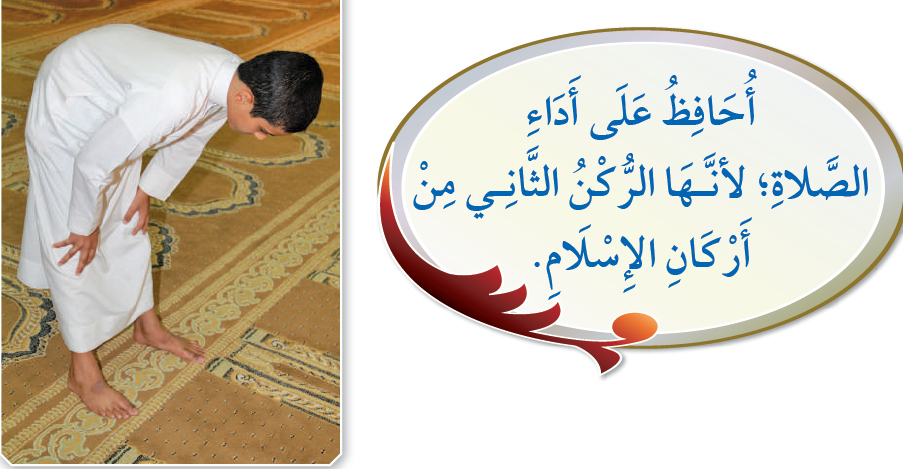 الوحدة
2
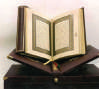 الدرس الأول
أَهَمِّيَّةُ الصَّلاة
تجدنا  في جوجل
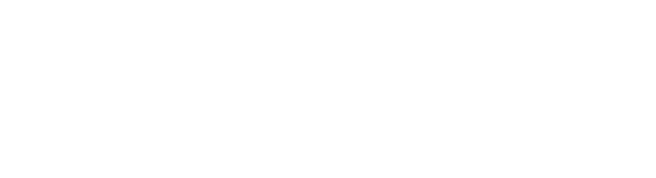 الصلاة هي دليل الفلاح و النجاح في الدنيا و الآخرة . عن أبي هريرة رضي الله عنه قال :
الوحدة
2
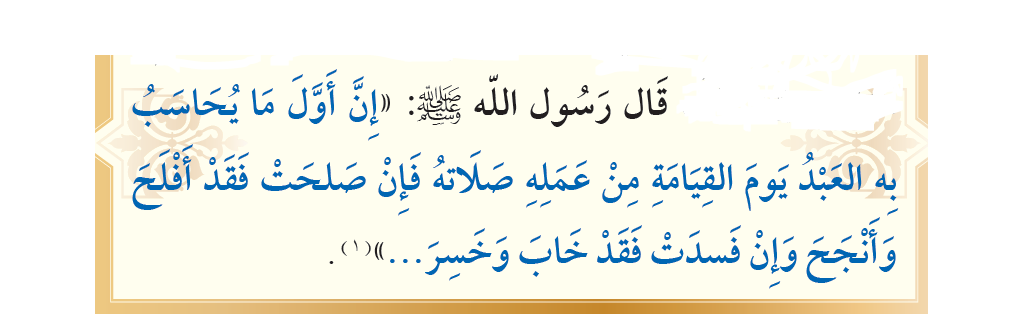 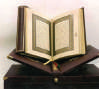 الدرس الأول
أَهَمِّيَّةُ الصَّلاة
انتهى الدرس